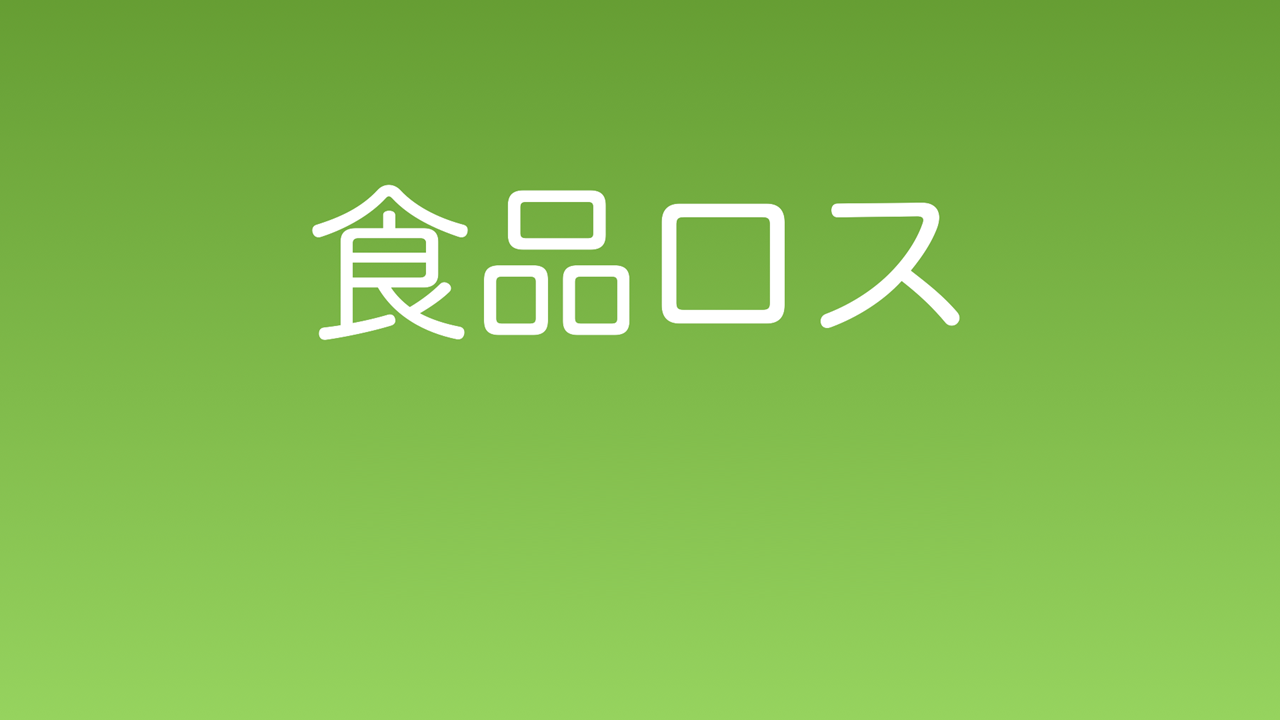 大分県立別府翔青高等学校　普通科　２年
フードロス班
テーマ
食品ロスについて
みんなに知ってもらおう！
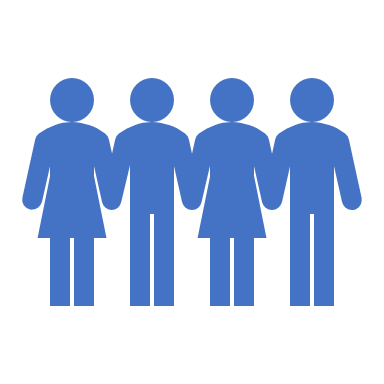 現状と課題
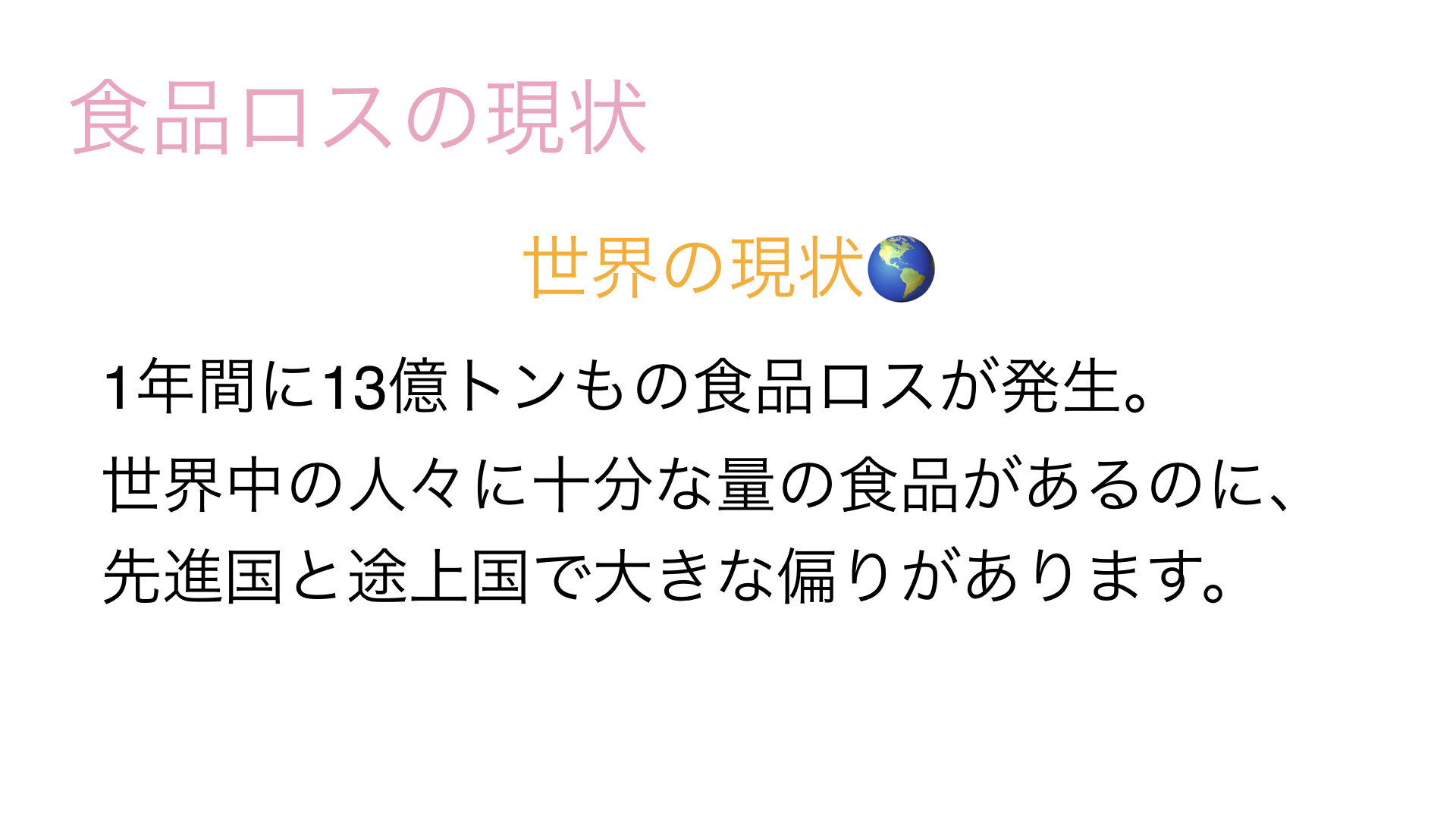 食品ロスの現状
世界の現状
1年間に13億トンもの食品ロスが発生。
世界中の人々に十分な量の食品があるのに、先進国と途上国では大きな偏りがあります。
×5
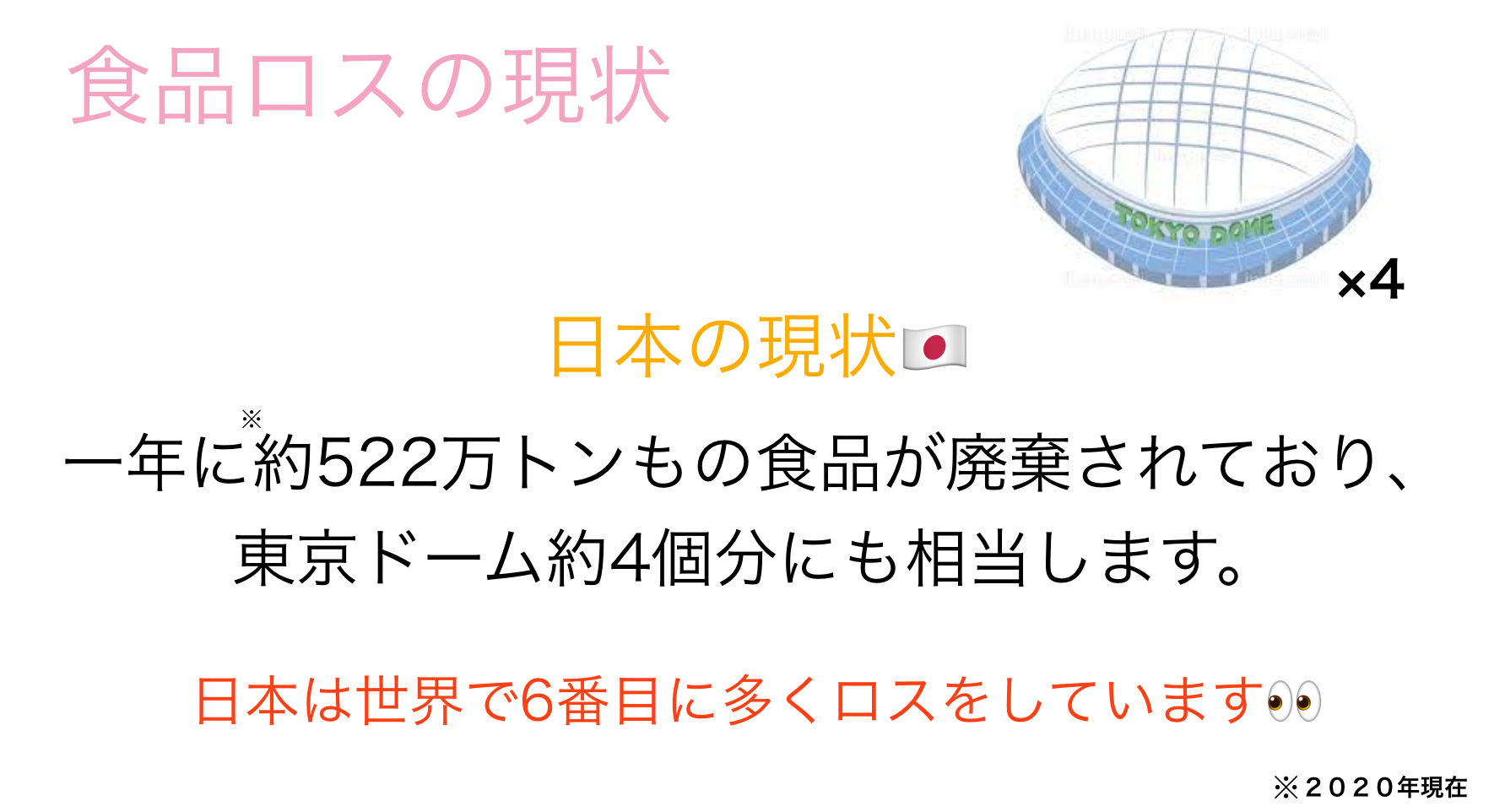 食品ロスの現状
日本の現状
日本では世界で6番目に多くの食品をロスしています
２０１５年９月　国連 SDGs採択
２０１９年５月３１日食品ロス削減の推進に関する法律
取り組み例
●「手前どり」や「3つきり」の呼びかけ
●「美味しいめやす」普及啓発キャンペーン
●「めざせ！食品ロス•ゼロ」川柳コンテスト
●「3010運動」の推進
→　賛同はあるが参加は少数
課題
皆さんにとって身近な問題にも関わらず、食品ロスについて知る機会がないから
食品ロスに対する取り組みが浸透しない。
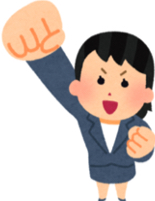 仮説
フードドライブ活動をすると、食品ロスに対するみんなの
関心が高まるのではないか？
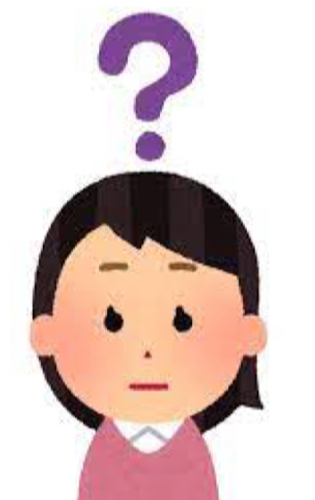 実践
フードバンクSHOSEIの活動
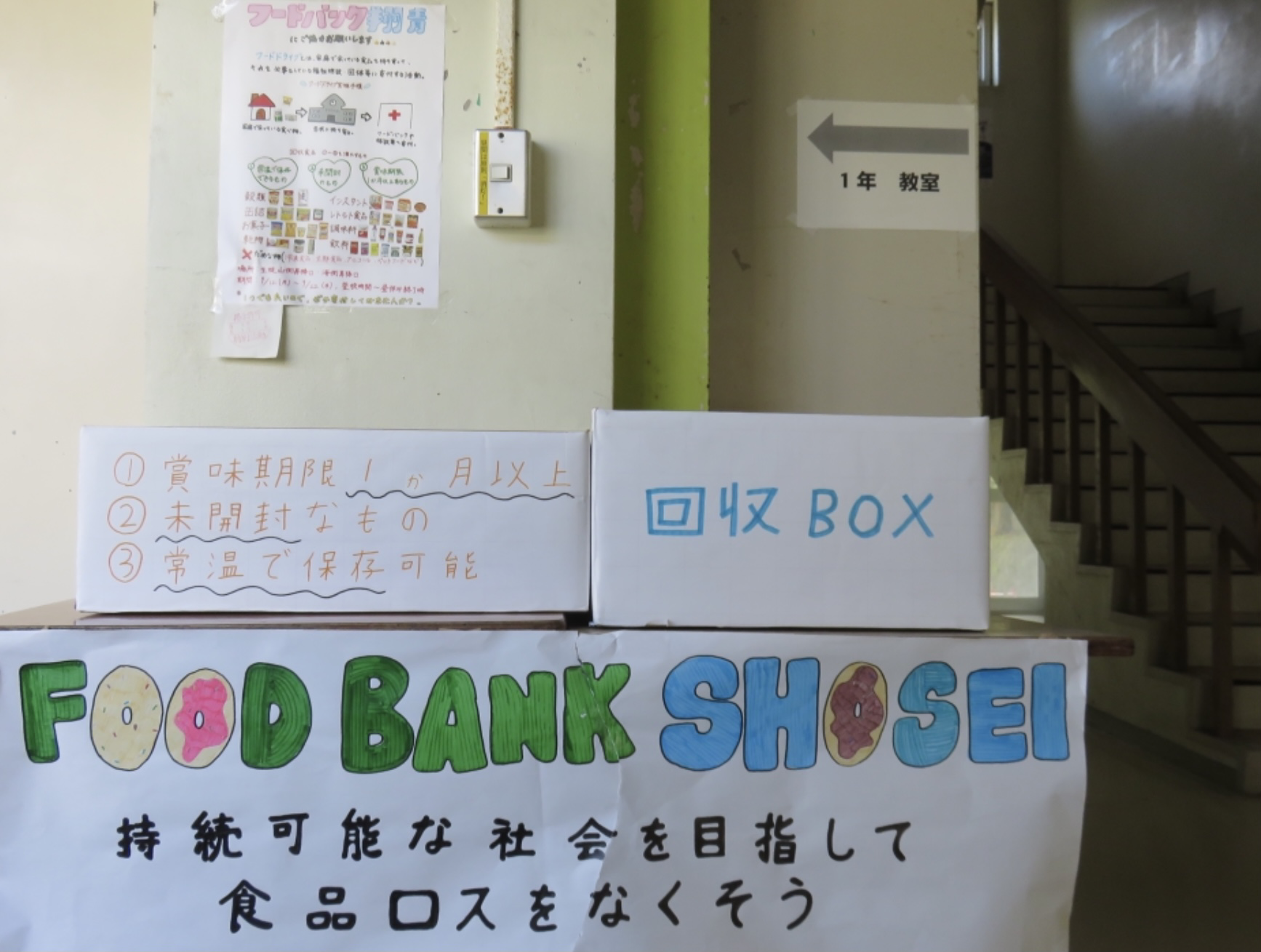 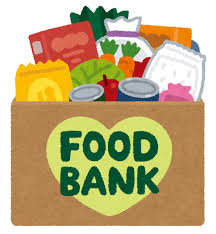 9月13日〜22日の10日間回収を行いました。
条件:賞味期限1ヵ月以上
　　:未開封の物
　　:常温で保存可能
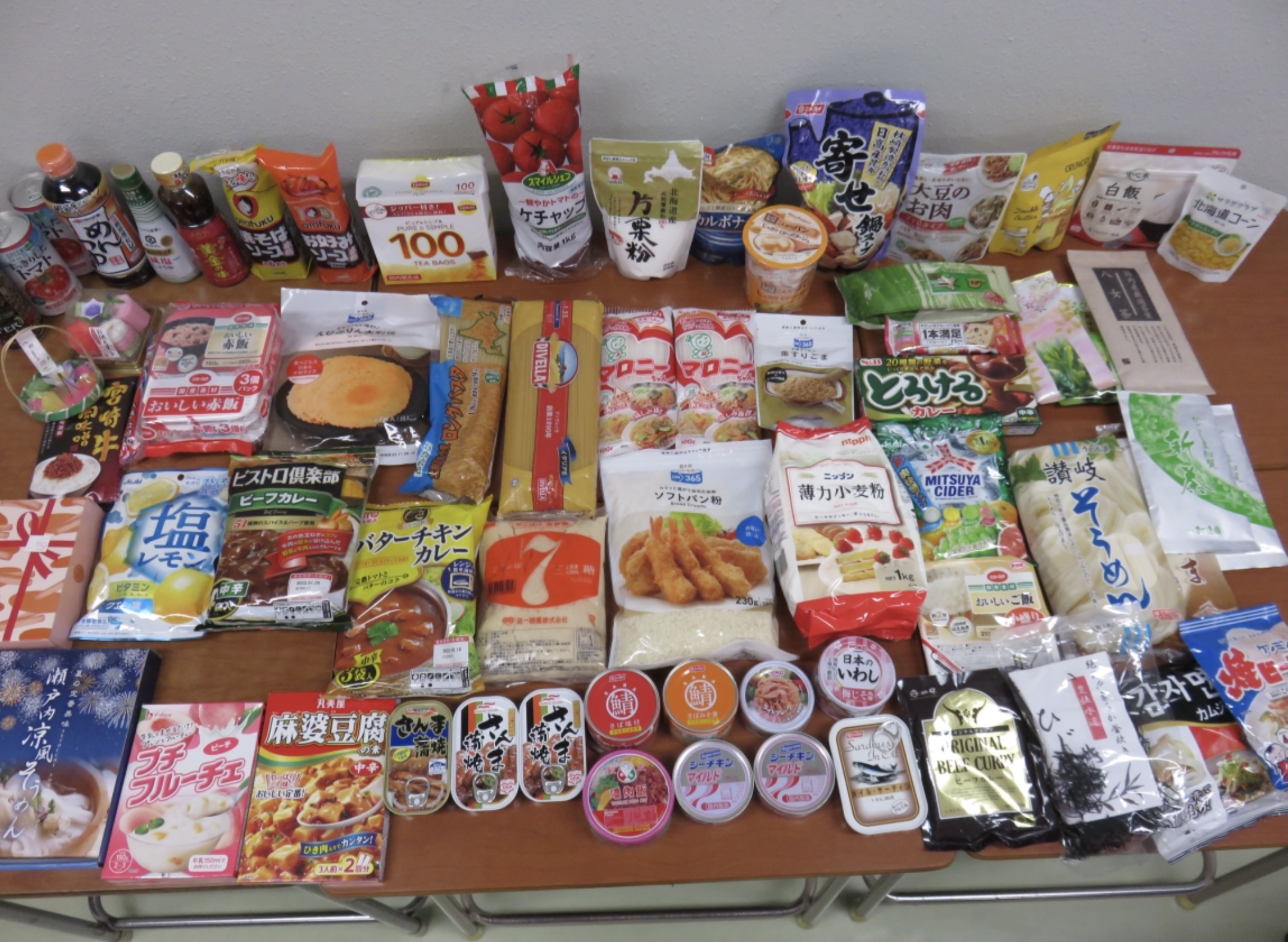 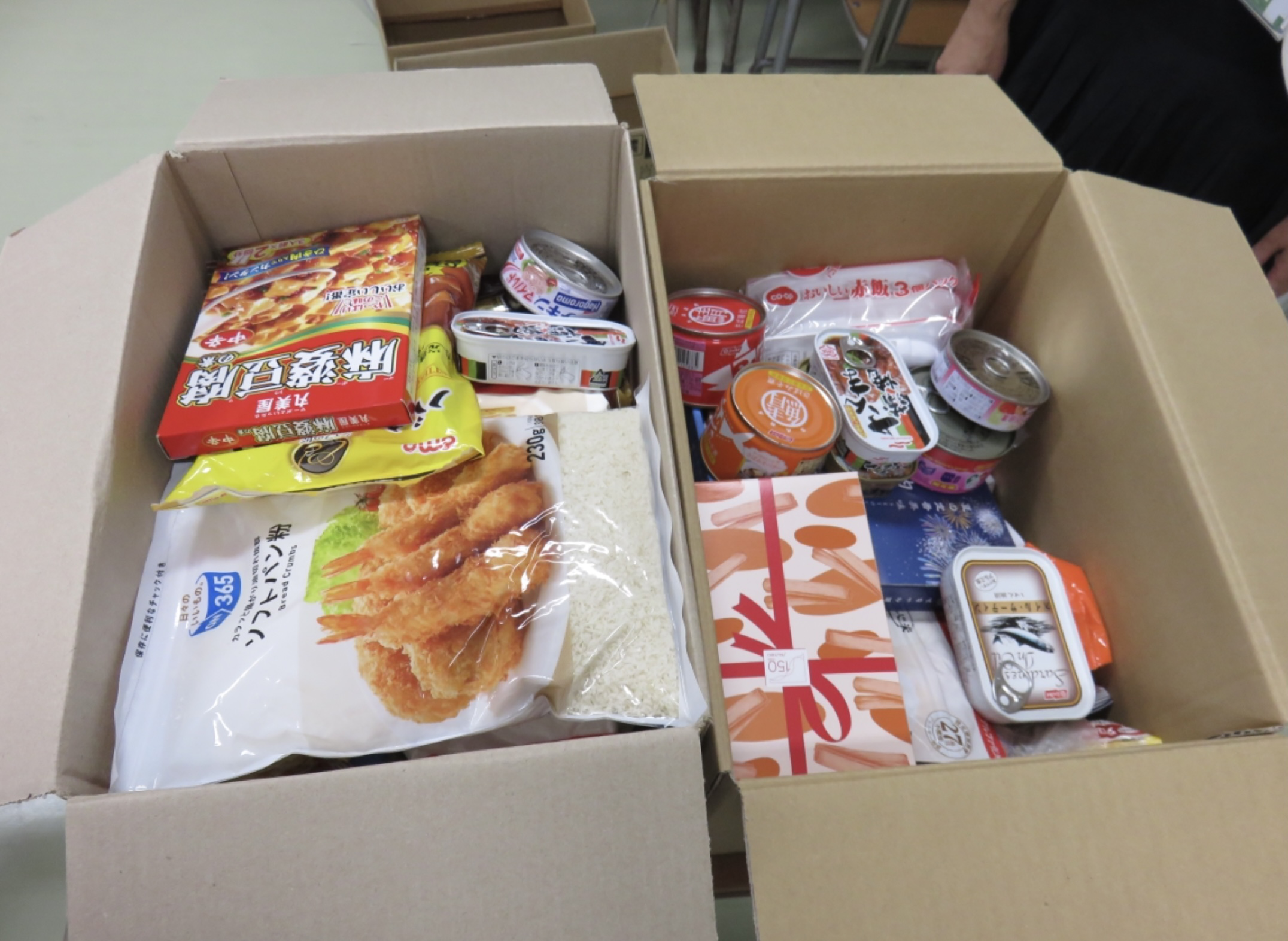 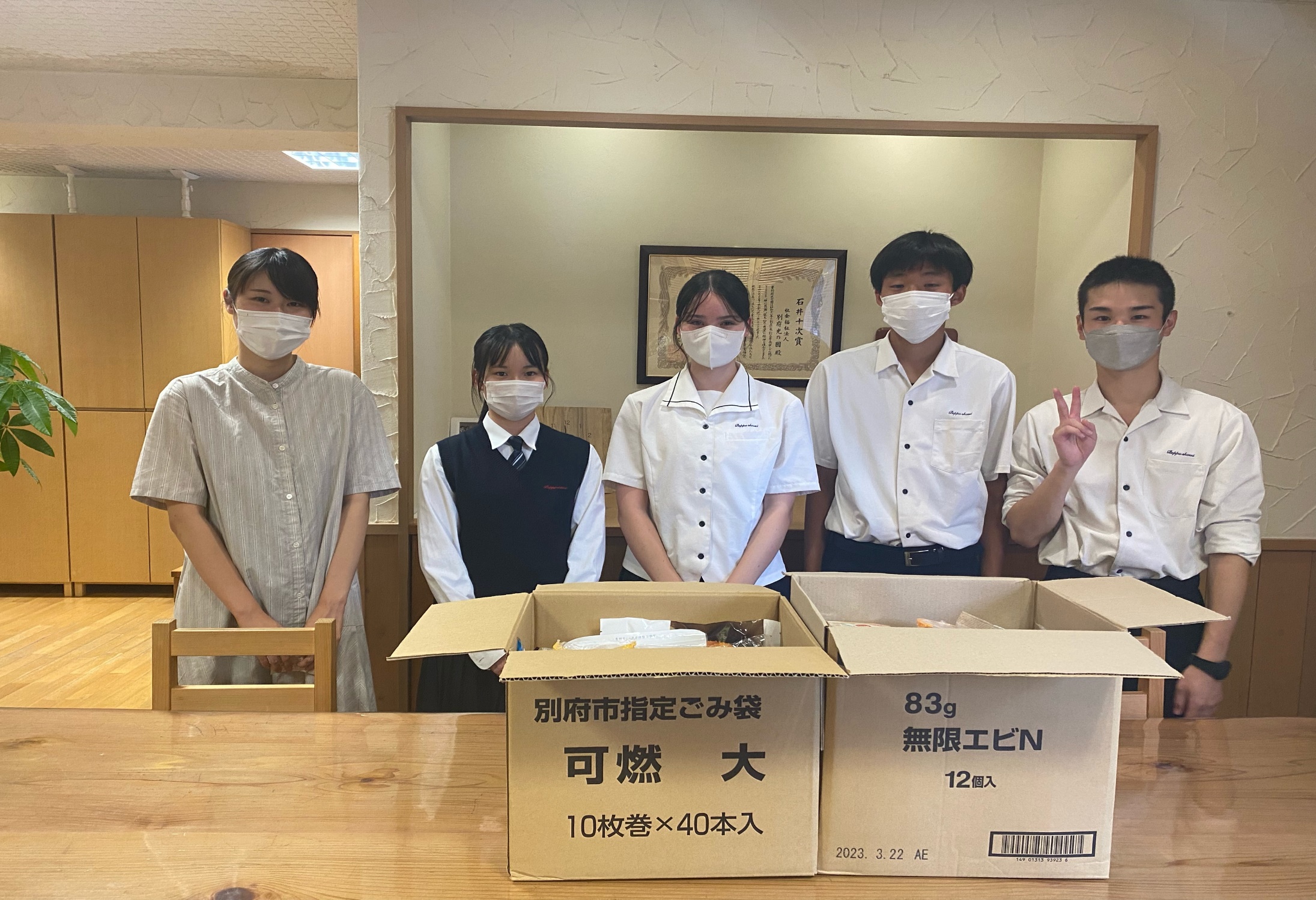 「光の園」さんに回収した食品を寄付
しました。
アンケート集計結果
結果
「関心が高まった」96%→仮説は立証
寄付は一割程度→課題
回収条件→改善は難しい
呼びかけ方法→工夫
取材
あまいろ商店の活動
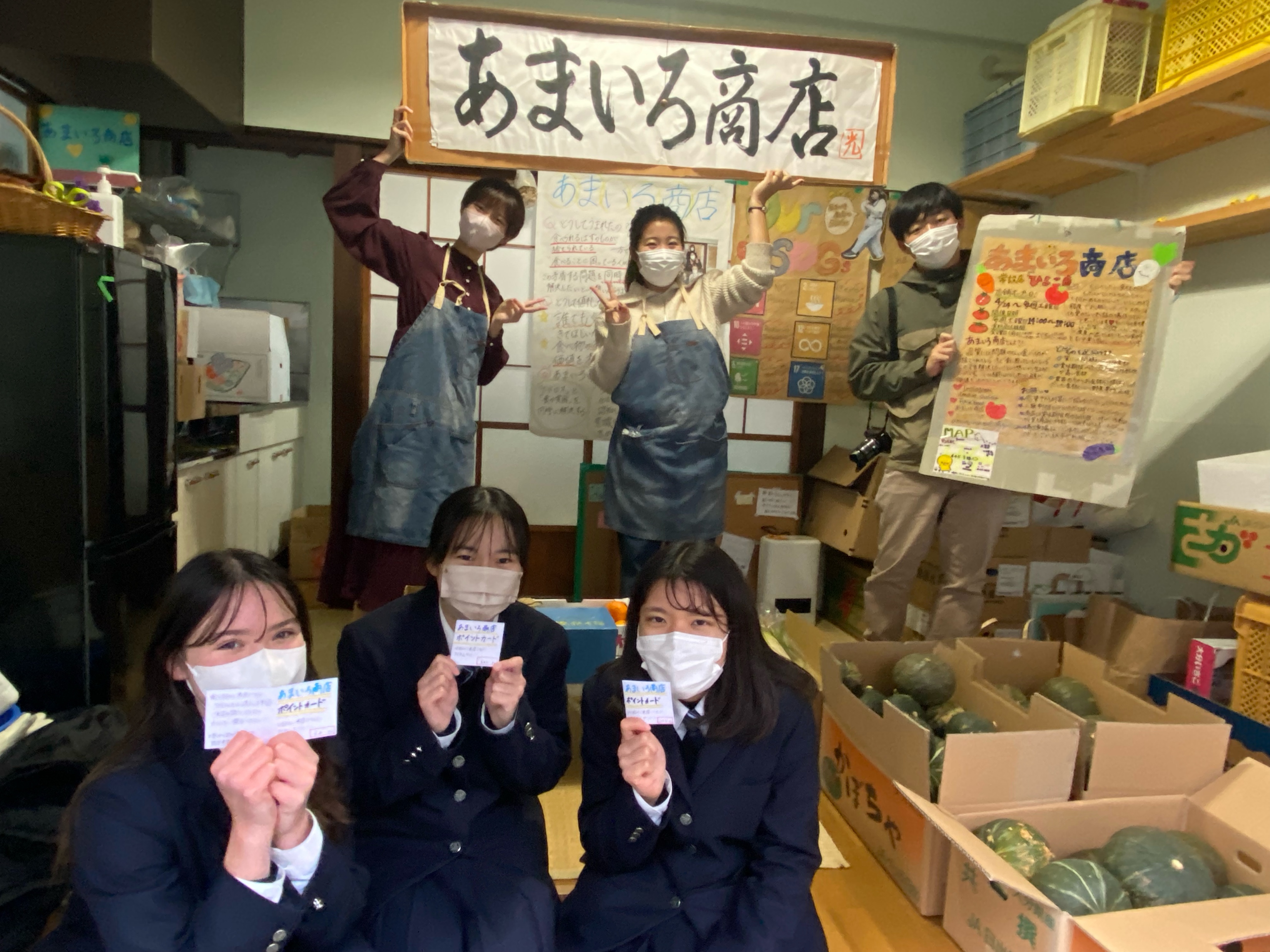 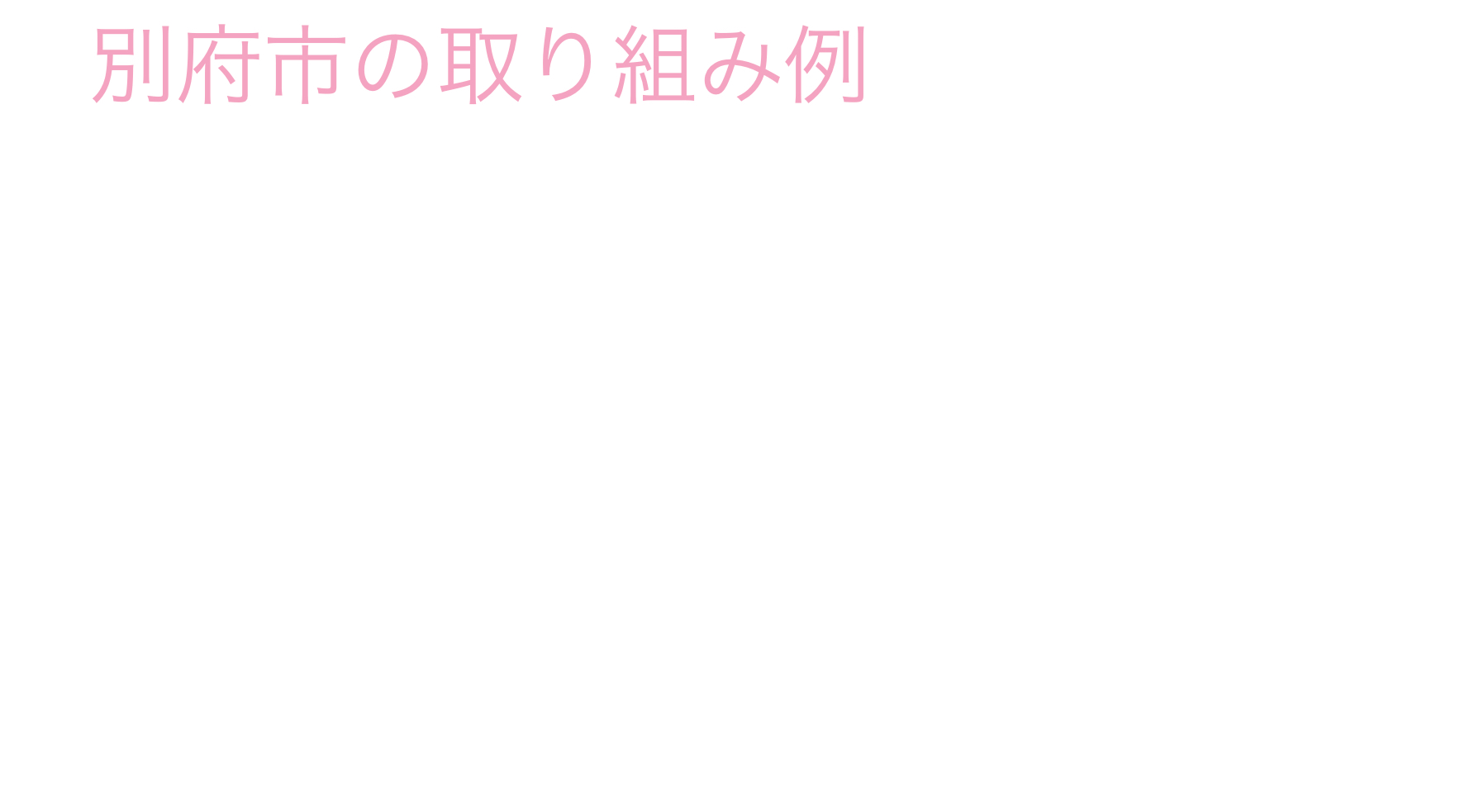 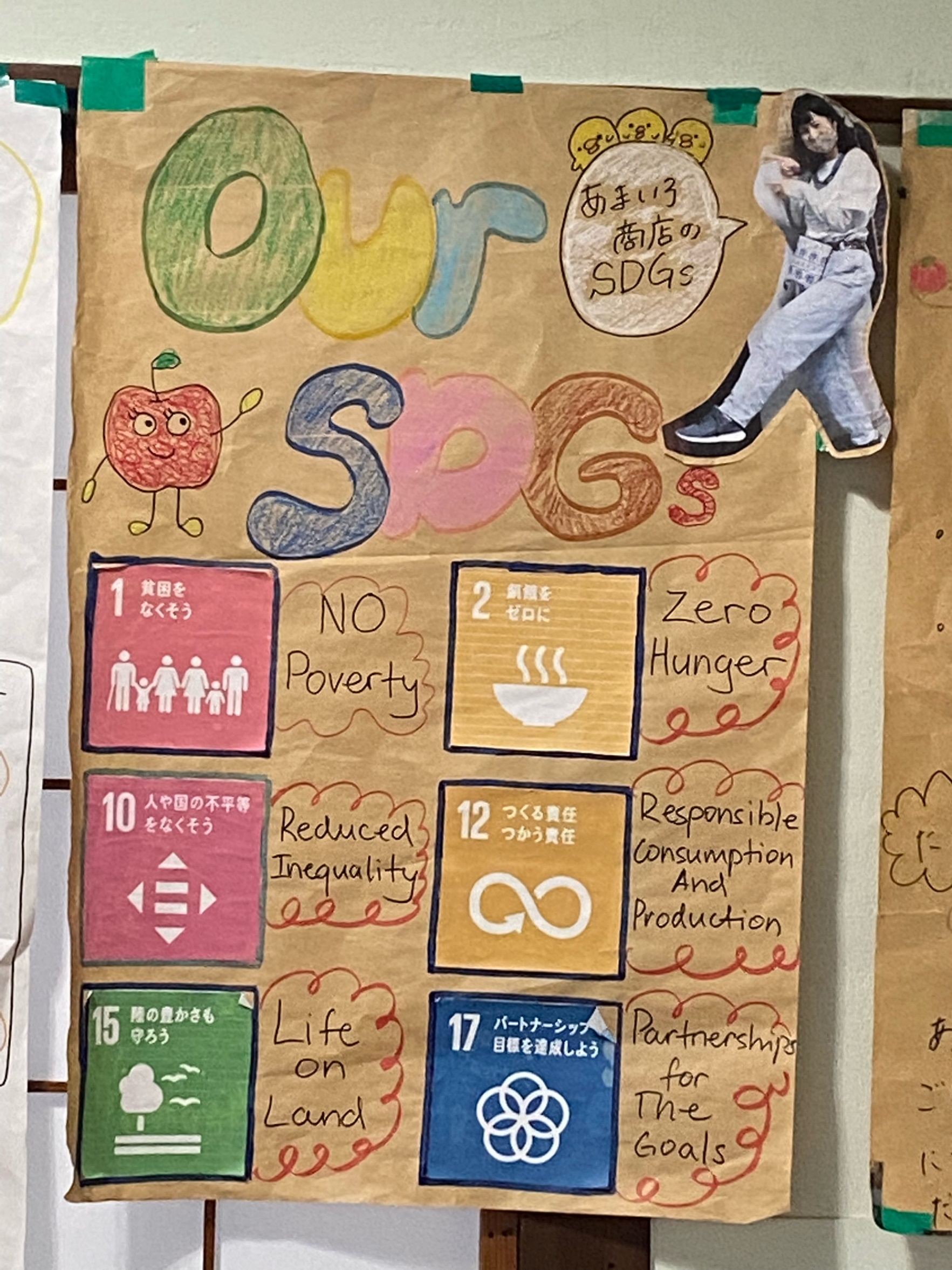 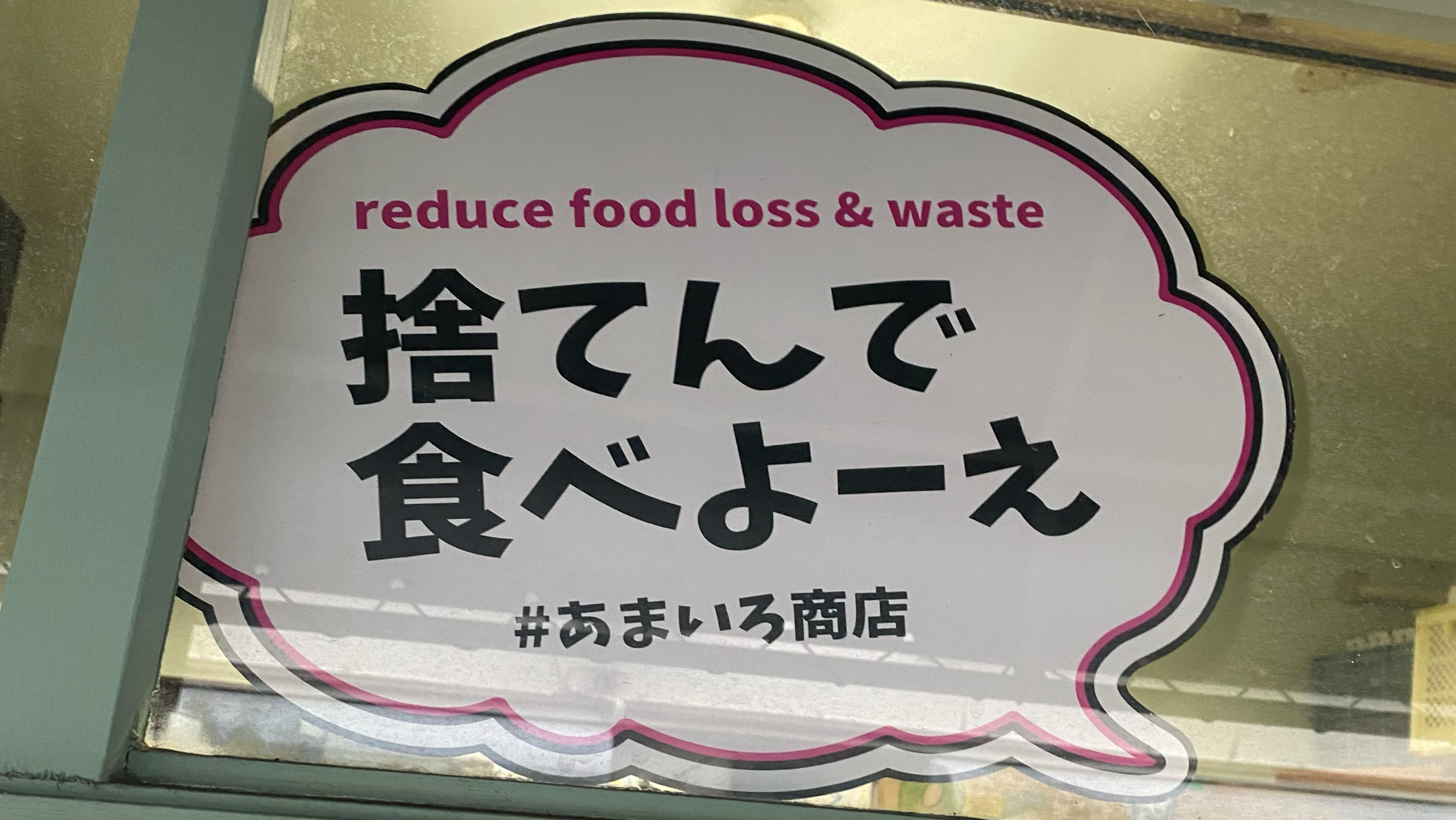 代表の古川さんにインタビュー
●この活動を始めたきっかけ
古川さんの実家が農家であり、規格外のために捨てられた野菜を見て思いついた。

●呼びかけ方法について
おもにSNSやメディアの力を借りている。また口コミの効果も大きい。
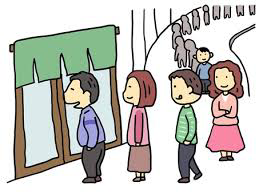 開店前から人が並んでいるな
活動は少しずつ浸透しているな
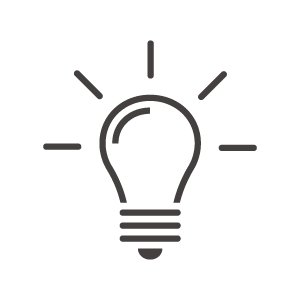 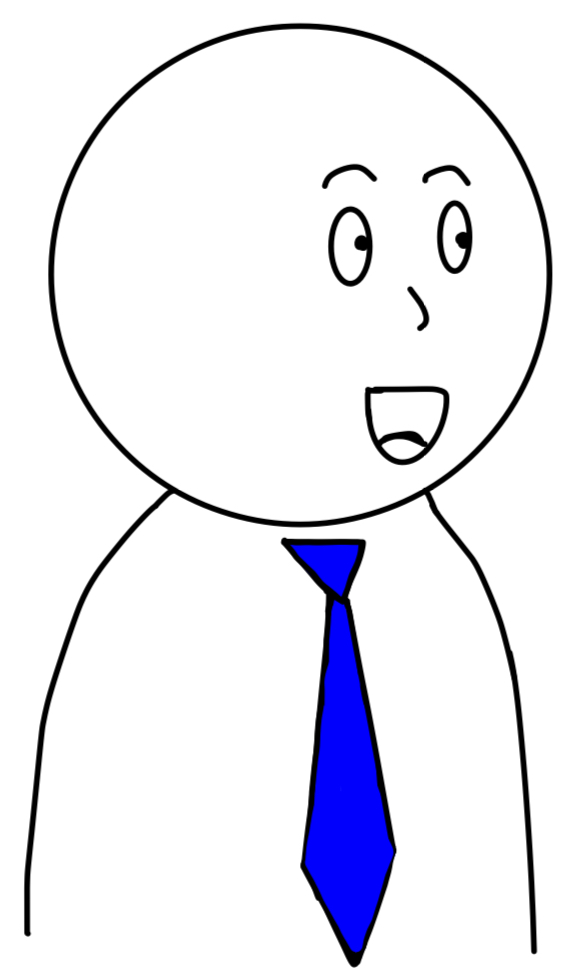 フードバンクの寄付が少なかったのも家庭にあまり物が少なかったからかも！
「あまいろ商店」の野菜を買うと「あったかい気持ち」になるなぁ
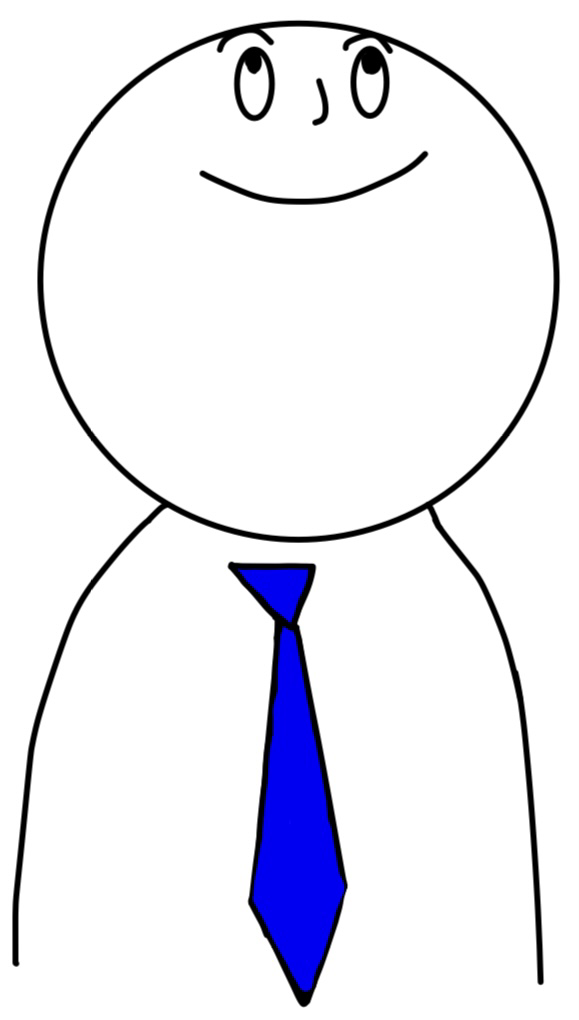 活動に参加して多くの人に「あったかい気持ち」になってもらいたいな
身近なところから
行動しよう！！
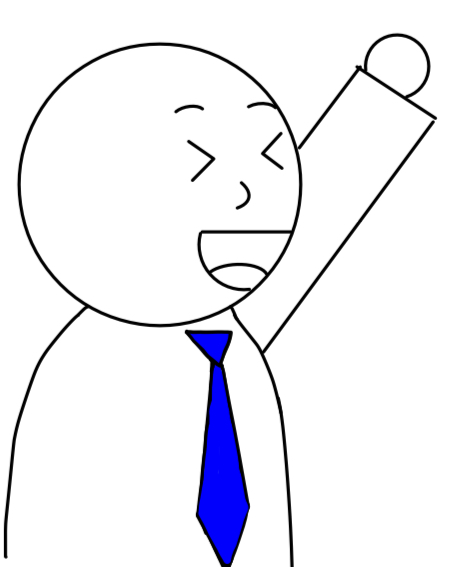 私たちからの提案
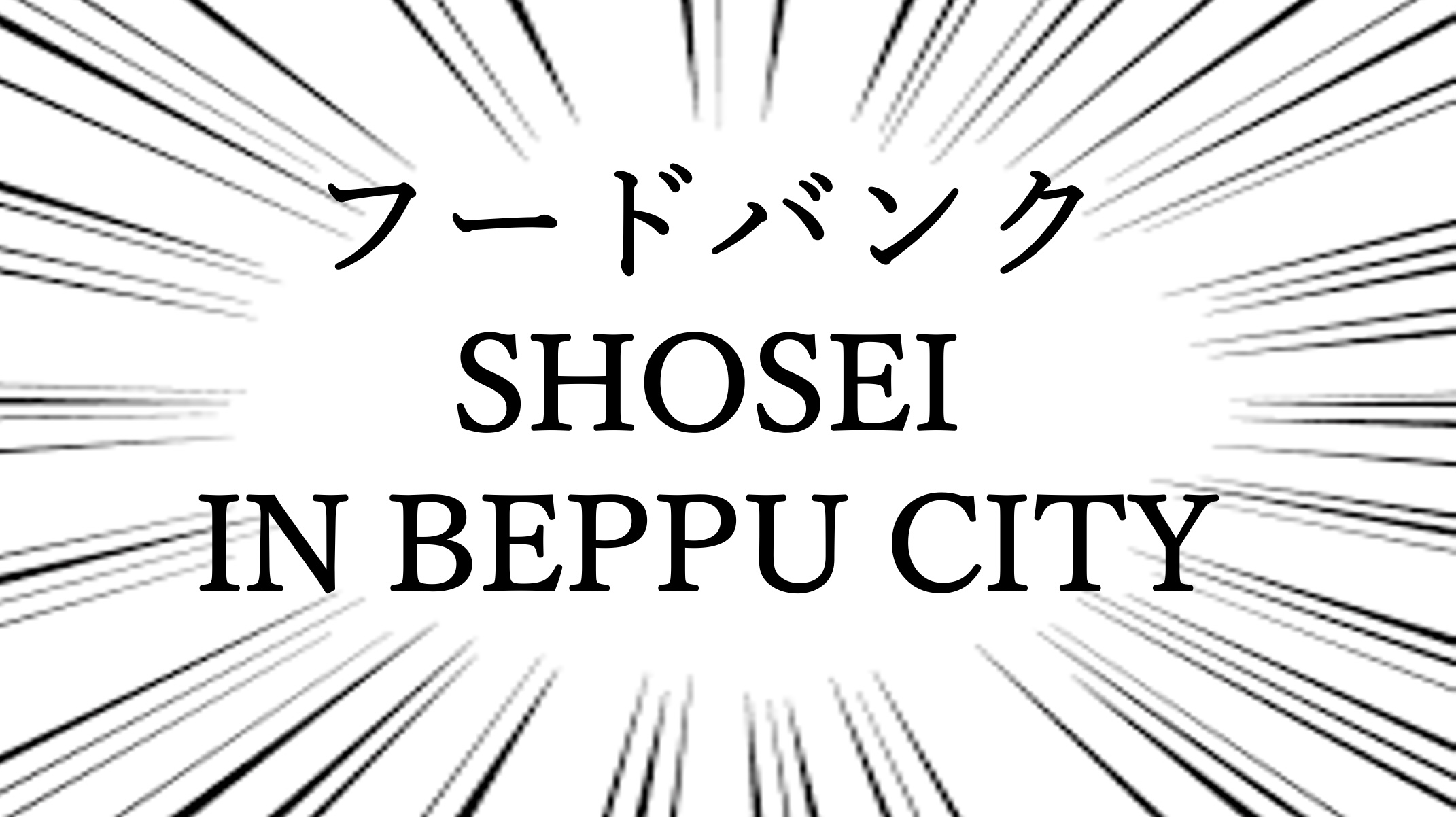 食品を寄付して
「あったかい気持ち」になろう
食品ロス削減川柳
① 食べたあと 空っぽ皿に　ありがとう
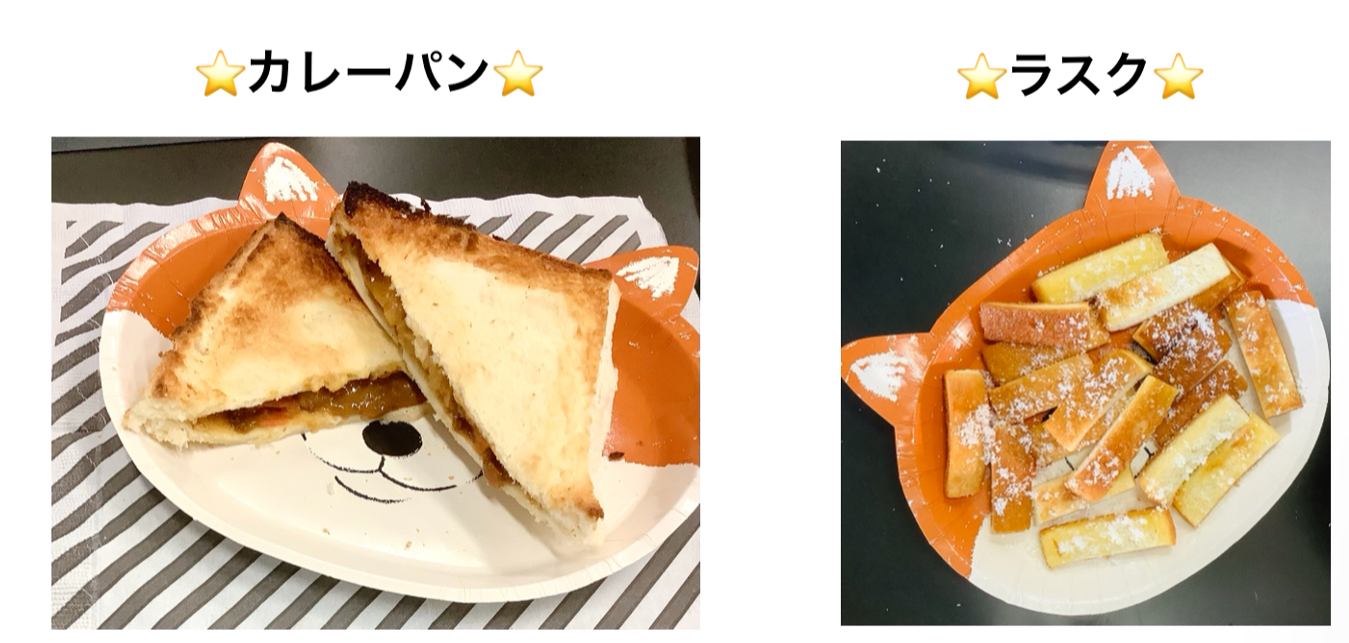 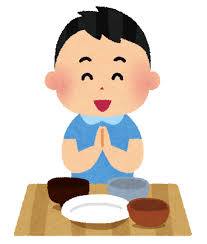 フードロスレシピ
余ったパンとレトルトカレーで作ったカレーパンとパンの耳ラスク
②　余り物　心と心で　よみがえる
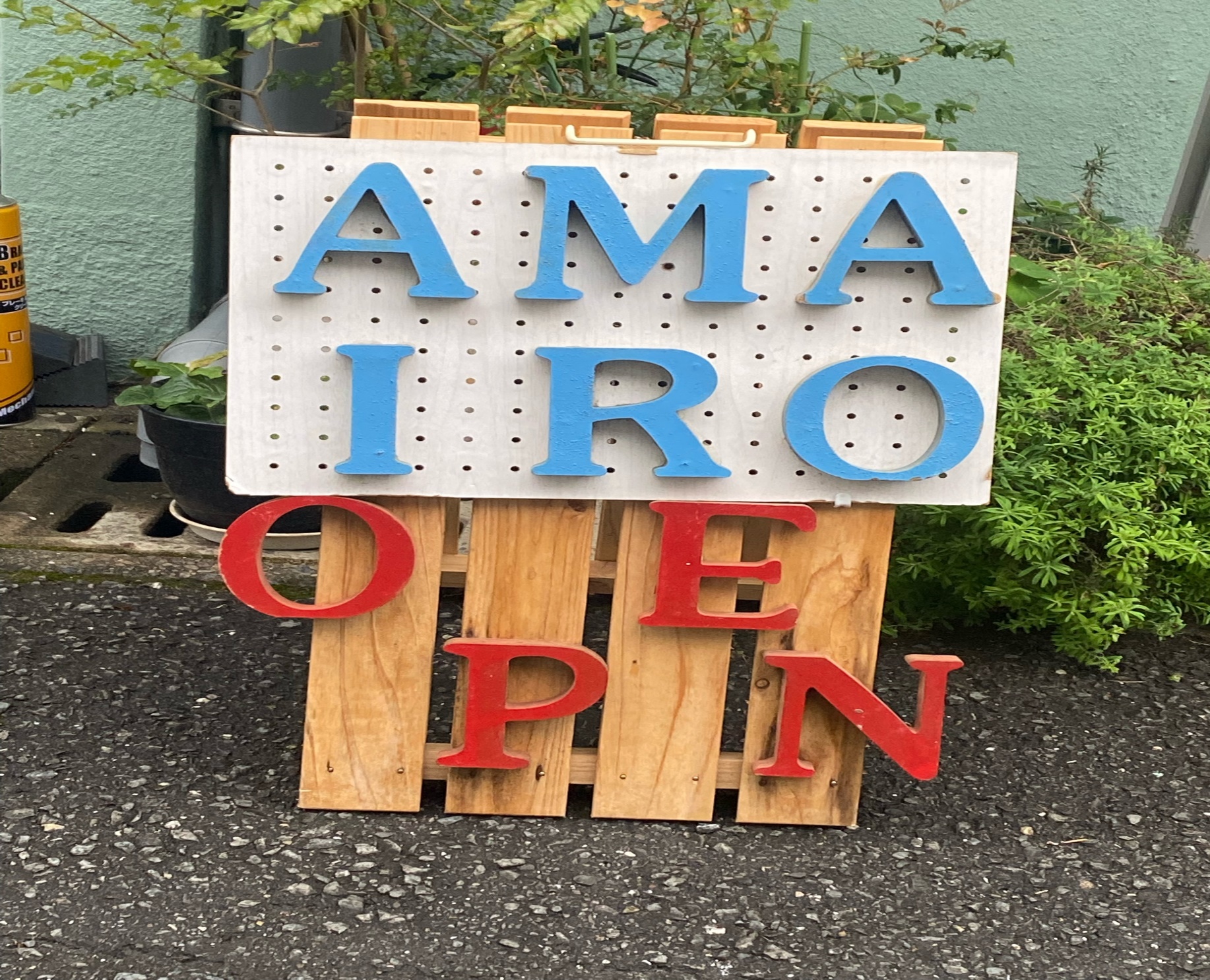 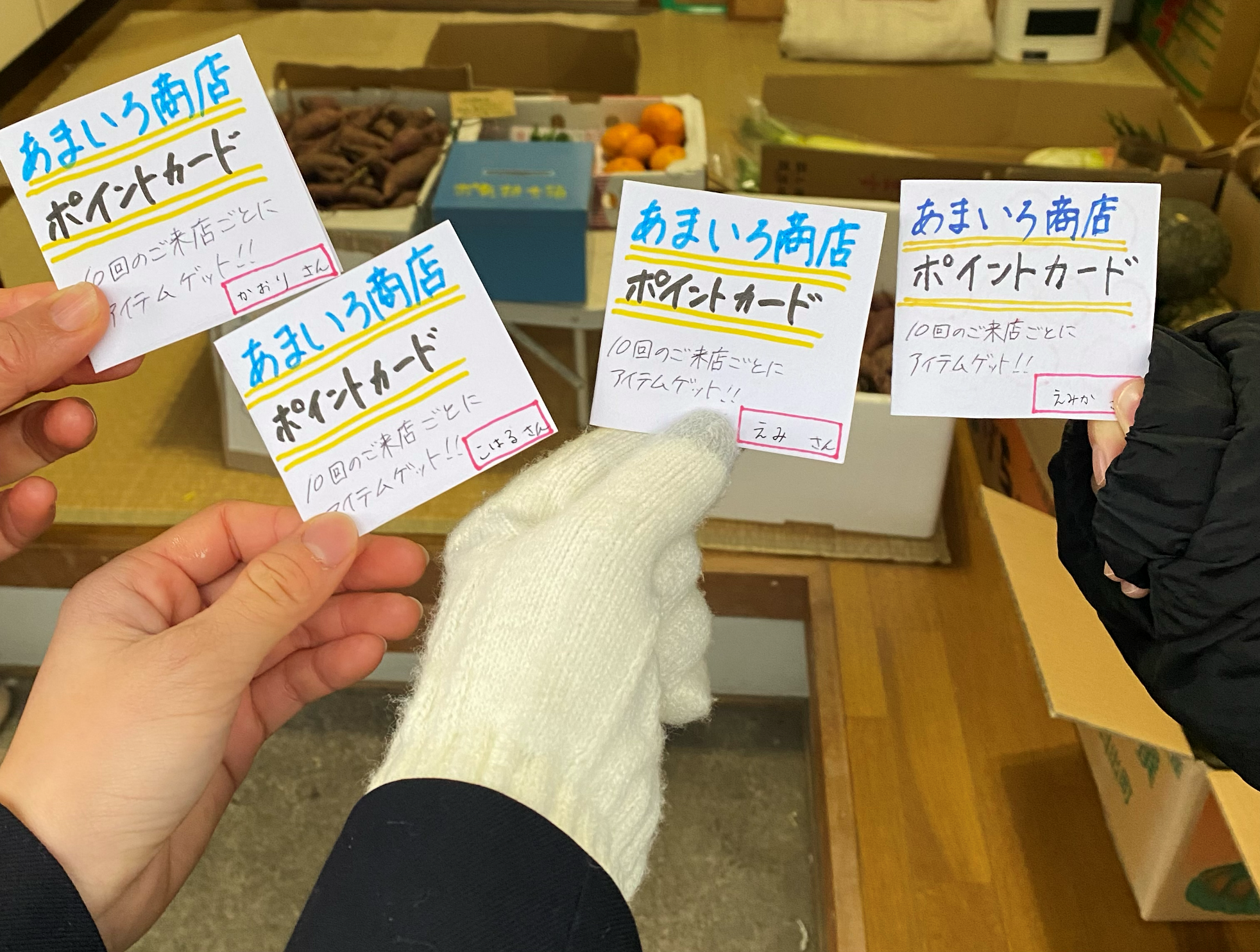